Journey to the Cross
Jesus’ Longing
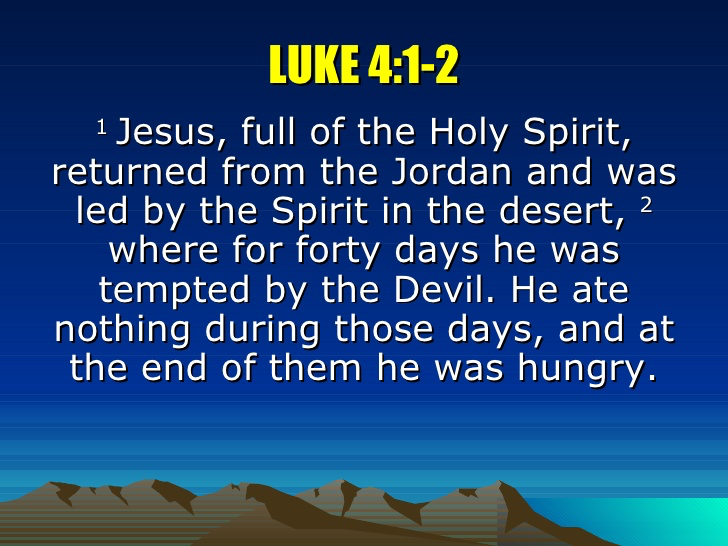 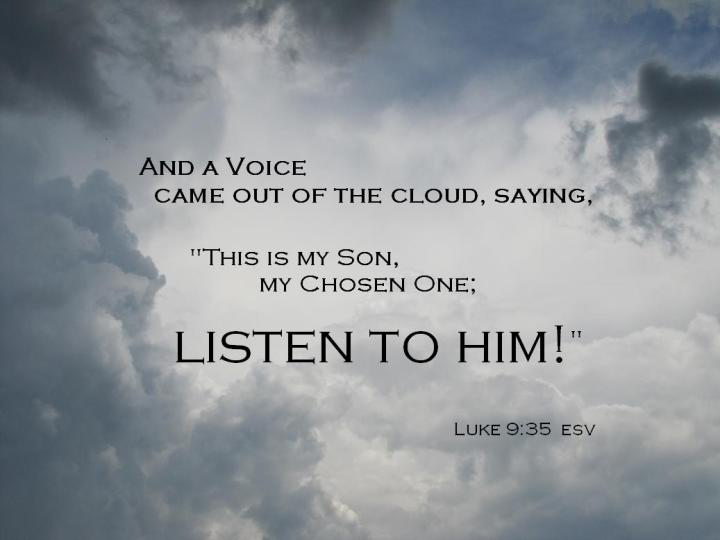 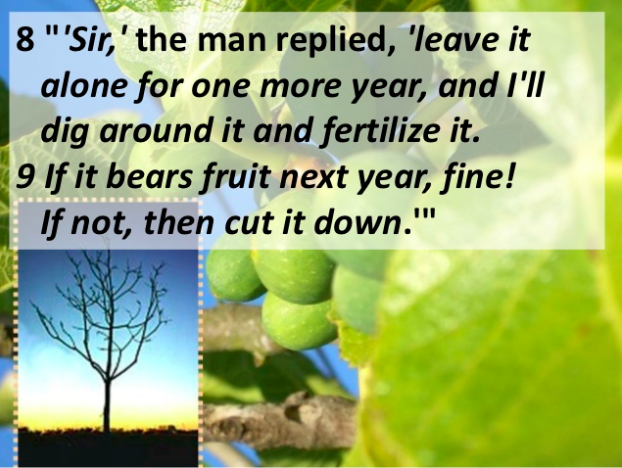 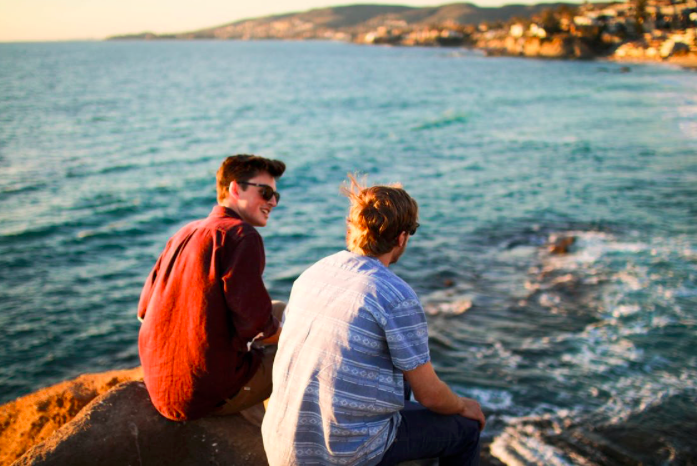 31 At that time some Pharisees came to Jesus and said to him, “Leave this place and go somewhere else. Herod wants to kill you.”

32 He replied, “Go tell that fox, ‘I will keep on driving out demons and healing people today and tomorrow, and on the third day I will reach my goal.’ 33 In any case, I must press on today and tomorrow and the next day—for surely no prophet can die outside Jerusalem!
34 “Jerusalem, Jerusalem, you who kill the prophets and stone those sent to you, how often I have longed to gather your children together, as a hen gathers her chicks under her wings, and you were not willing. 35 Look, your house is left to you desolate. I tell you, you will not see me again until you say, ‘Blessed is he who comes in the name of the Lord.’”


					      Luke 13:31-35
Renew our desire for friends to know Jesus.
Context
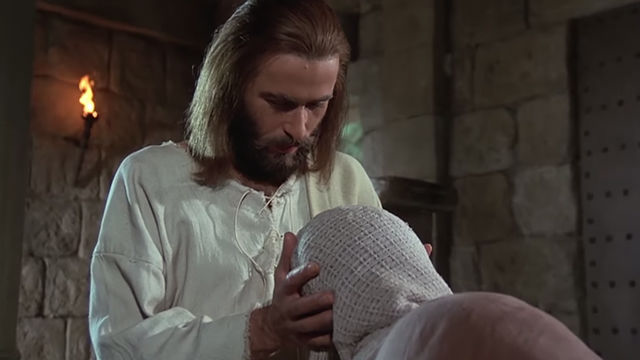 A stern warning
31 At that time some Pharisees came to Jesus and said to him, “Leave this place and go somewhere else. Herod wants to kill you.”
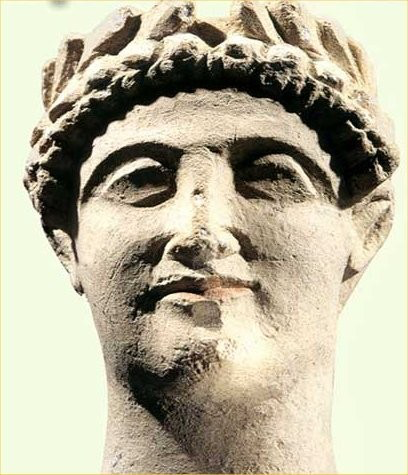 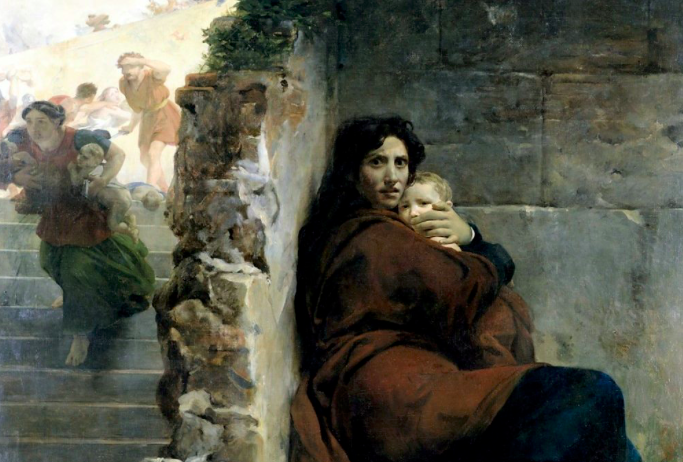 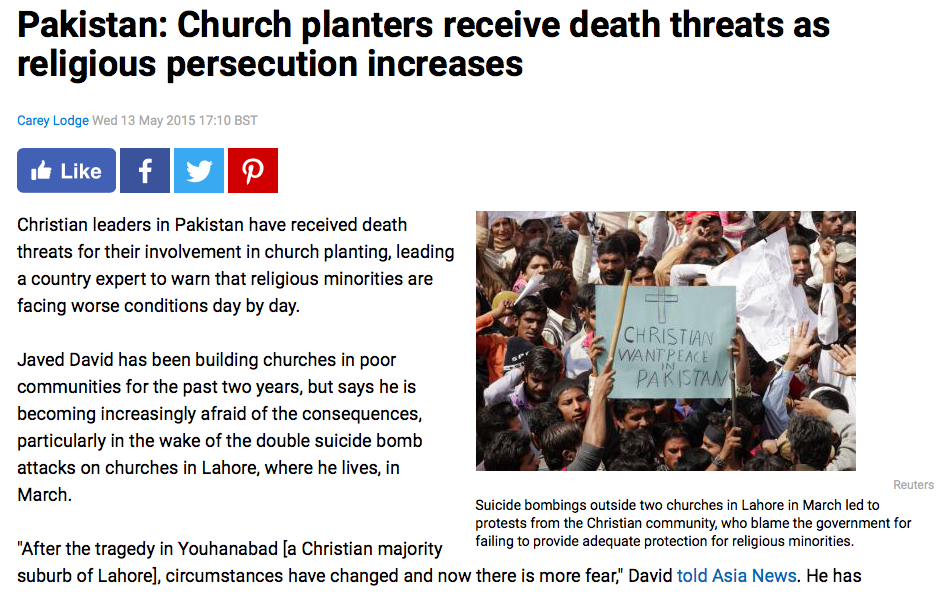 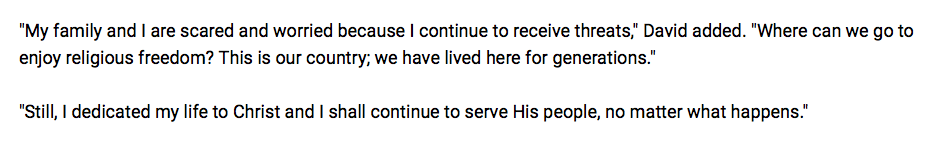 About God’s business. . .
32 He replied, “Go tell that fox, ‘I will keep on driving out demons and healing people today and tomorrow, and on the third day I will reach my goal.’ 33 In any case, I must press on today and tomorrow and the next day—for surely no prophet can die outside Jerusalem!
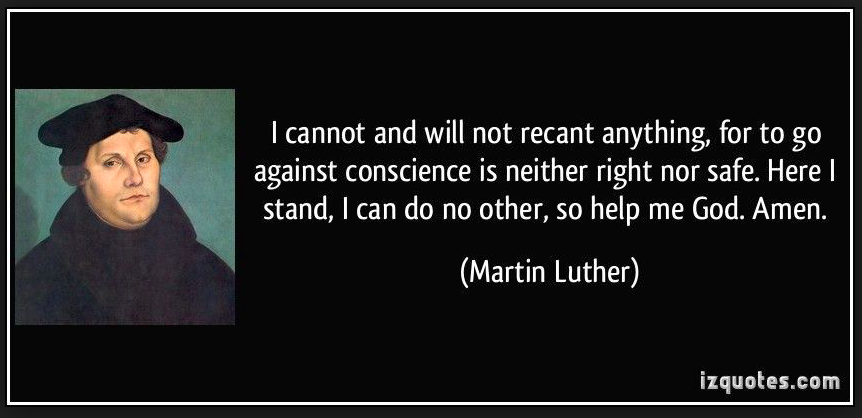 An unfulfilled desire
34 “Jerusalem, Jerusalem, you who kill the prophets and stone those sent to you, how often I have longed to gather your children together, as a hen gathers her chicks under her wings, and you were not willing. 35 Look, your house is left to you desolate. I tell you, you will not see me again until you say, ‘Blessed is he who comes in the name of the Lord.’”


					      Luke 13:31-35
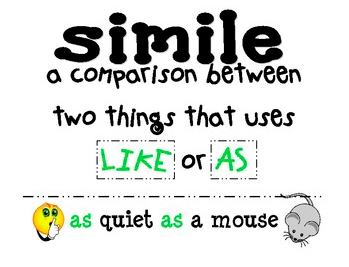 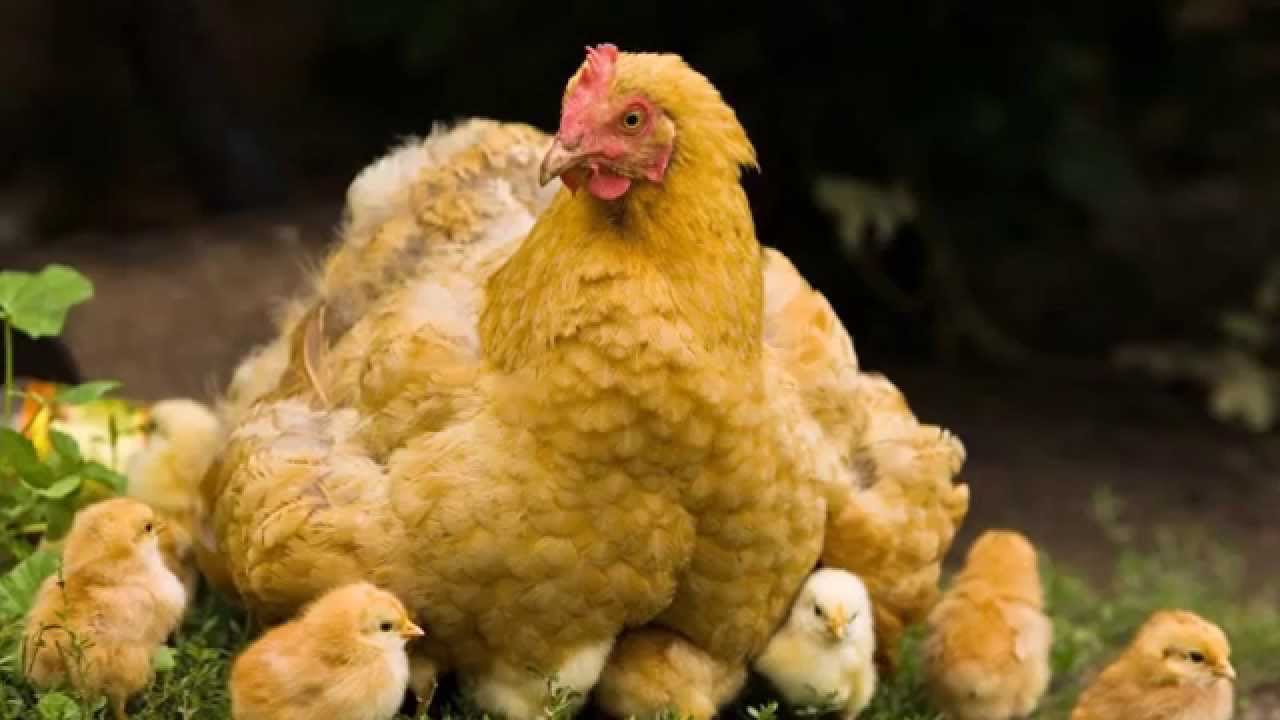 Lesson for disciples
Renew our desire for friends to know Jesus.
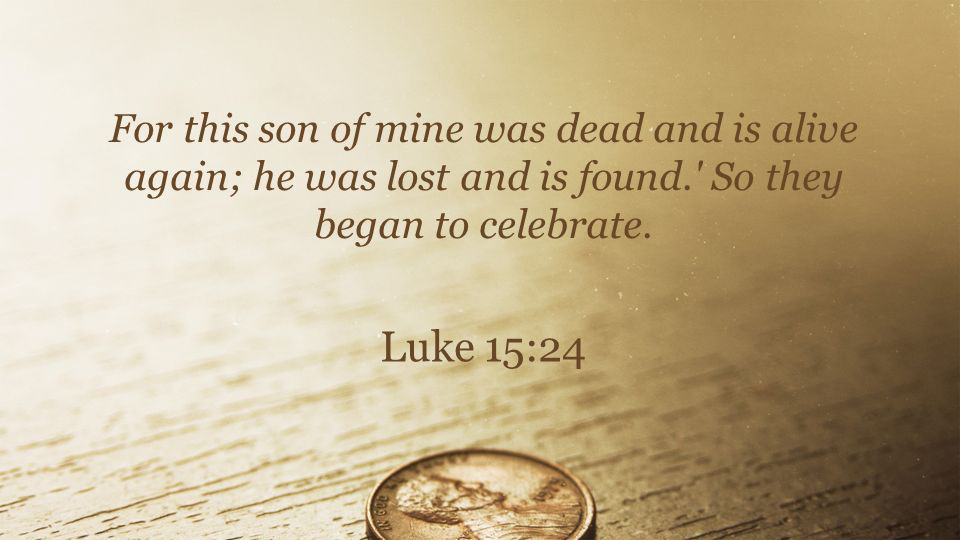